Alimentación y hábitos saludables
Curso: 1ros básicos
Profesora: Ángeles Gómez
ISL
Objetivo:
Conocer qué es la alimentación saludable y la importancia de mantener hábitos de vida saludable.
¿Qué es la alimentación saludable?
Mira y dibuja:
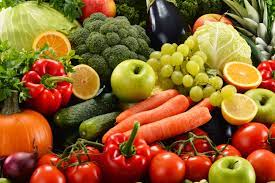 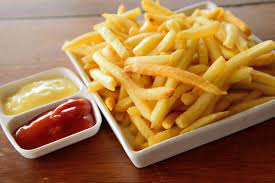 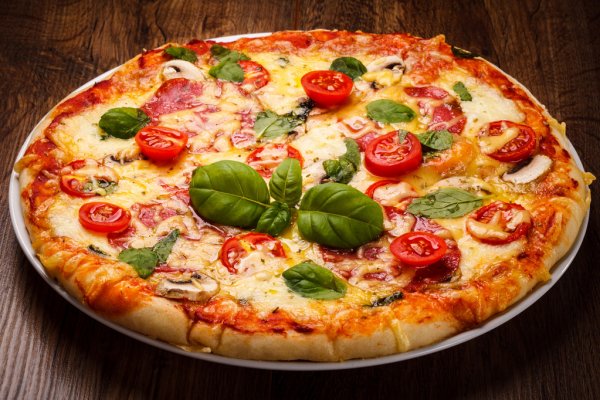 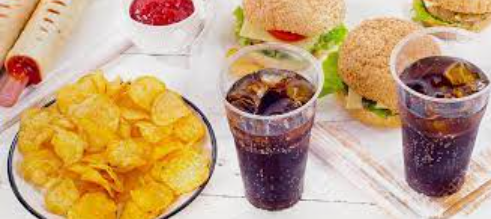 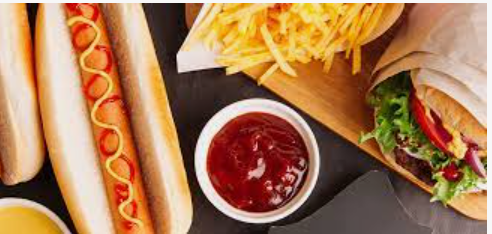 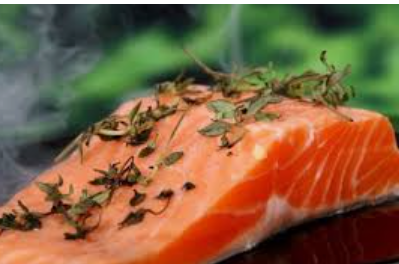 ¿Cómo debemos alimentarnos?
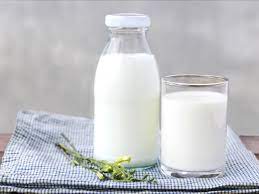 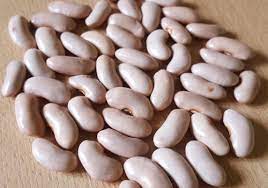 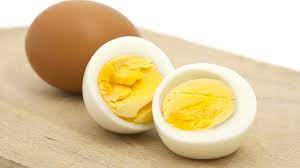 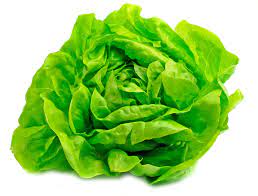 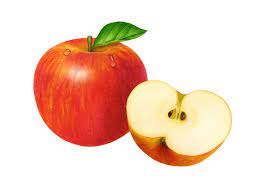 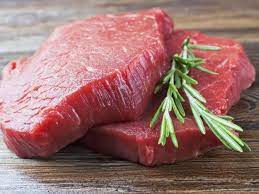 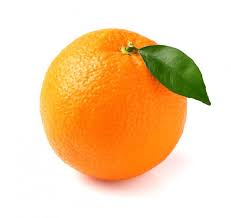 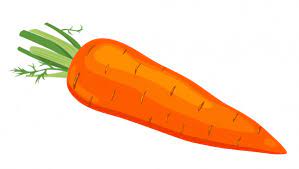 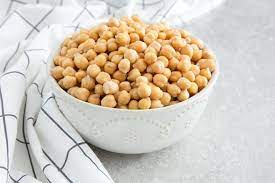 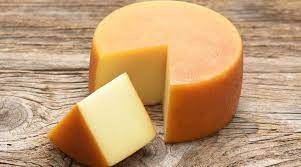 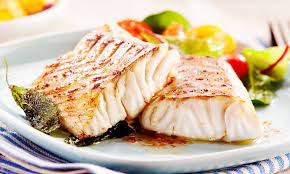 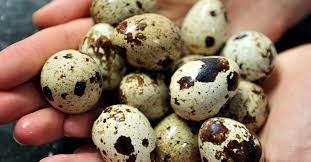 Debes evitar consumir “comida chatarra”, por ejemplo, papas fritas, hamburguesas, pasteles y tortas, ya que son poco saludables para tu cuerpo.
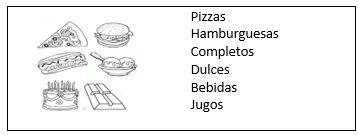 ¿De qué otra manera mantenemos nuestro cuerpo saludable?
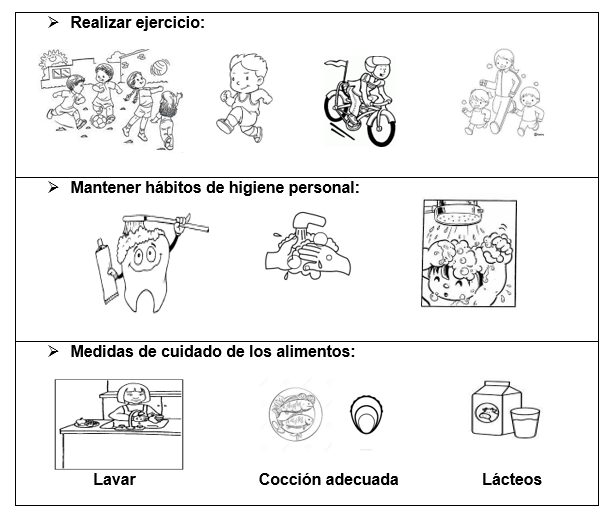 Actividad
Trabajo cuaderno de actividades págs. 15, 16 y 17.
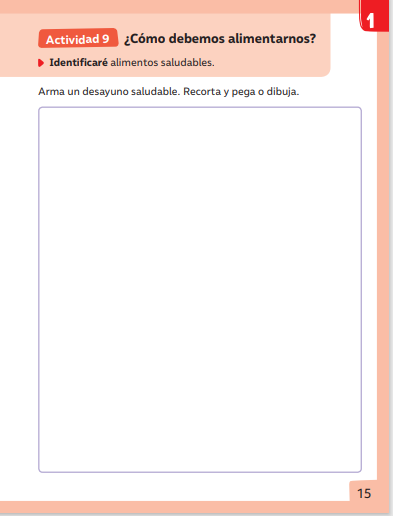 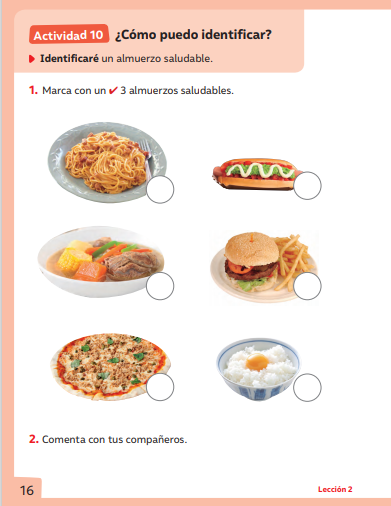 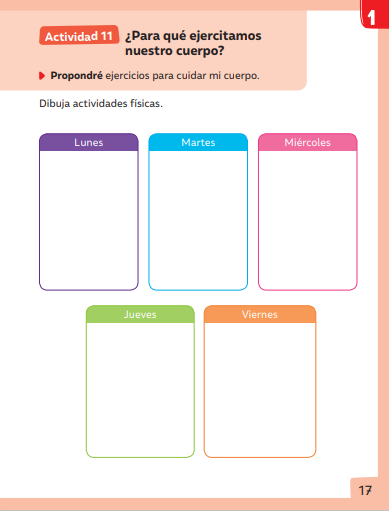